«Я ПОВЕДУ ТЕБЯ В МУЗЕЙ…»
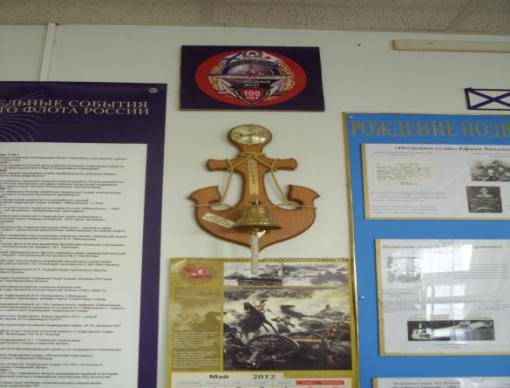 Экскурсия детей подготовительной группы 
ГБОУ ЦРР – д/с № 2667 в музей военно-морского флота школы № 847.
 г. Москва
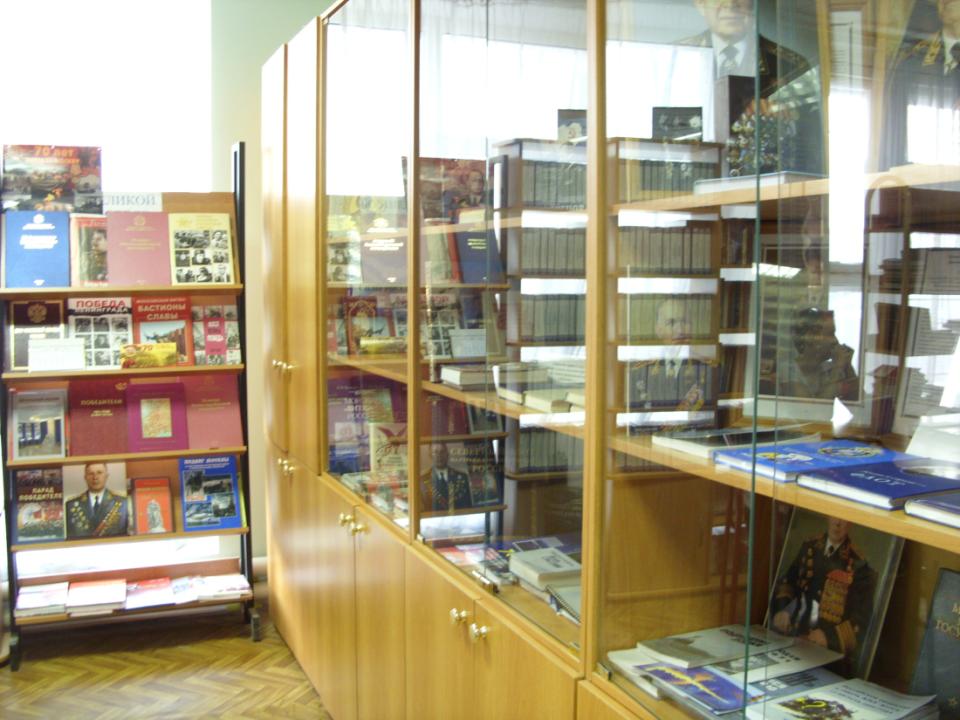 Цели посещения музея.1. Формировать у детей патриотические чувства и      представление о героизме. Воспитывать любовь и уважение к защитникам Родины.2. Развивать речь детей, активизировать словарь.3. Развивать у детей воображение, наблюдательность и способность сопереживать другим людям. 4. Развивать любознательность, расширять кругозор детей, стремление узнать больше нового, полезного, интересного.
Сегодня счастливый день –
                                           мы пришли в музей!
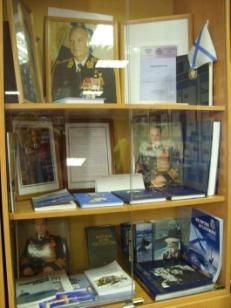 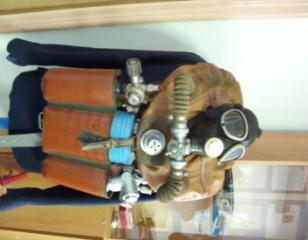 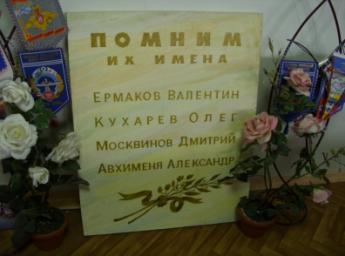 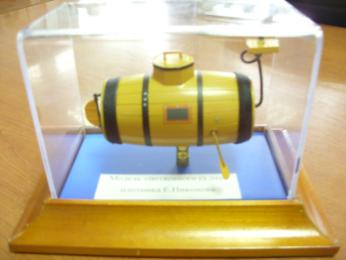 Да это же настоящий музей!
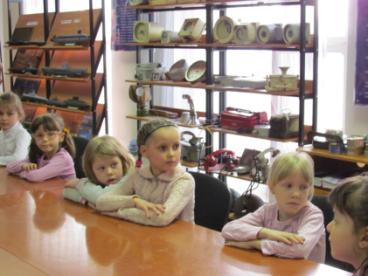 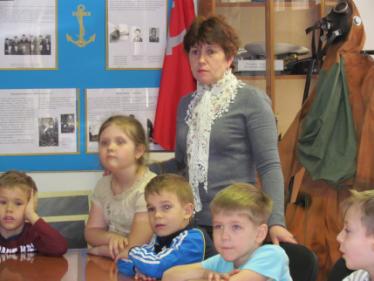 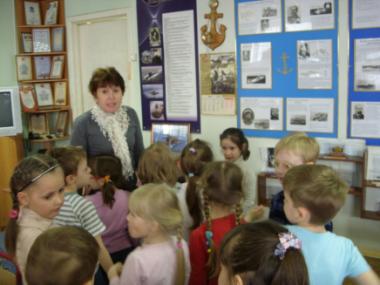 Нам было очень интересно!
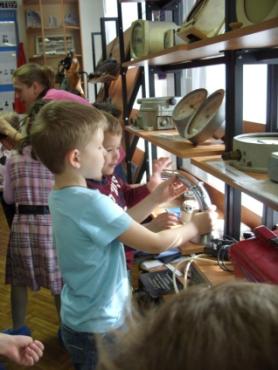 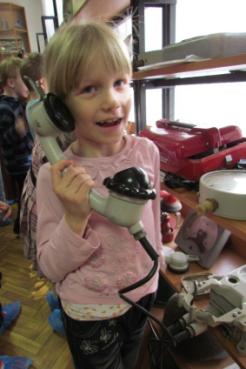 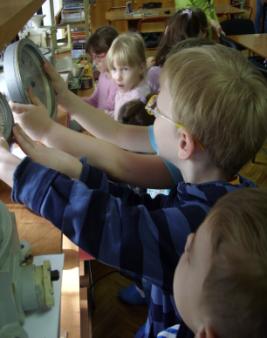 Здесь все можно потрогать!
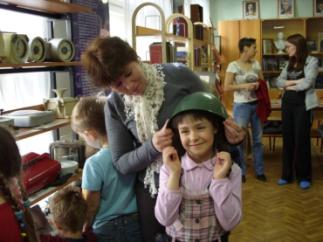 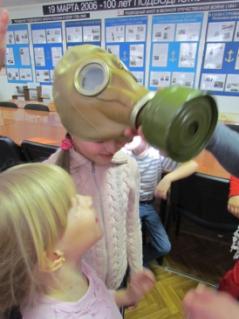 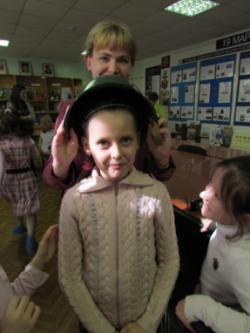 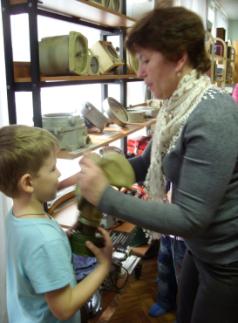 И даже надеть на себя!
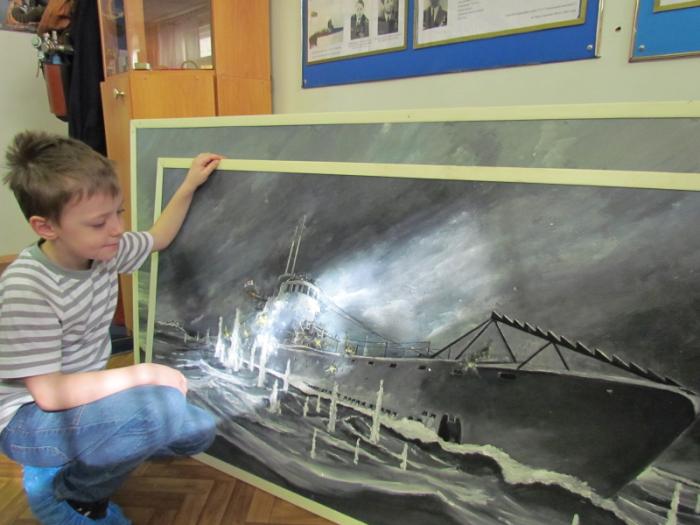 Вот это картина!
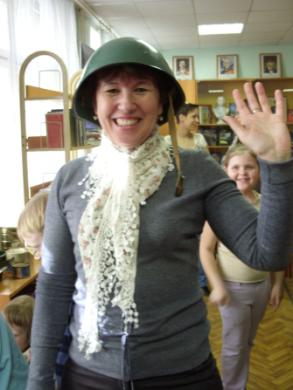 Благодарю за внимание!Воспитатель подготовительной группы Платонова И. А.